Jet Trigger Newsand some validation checks
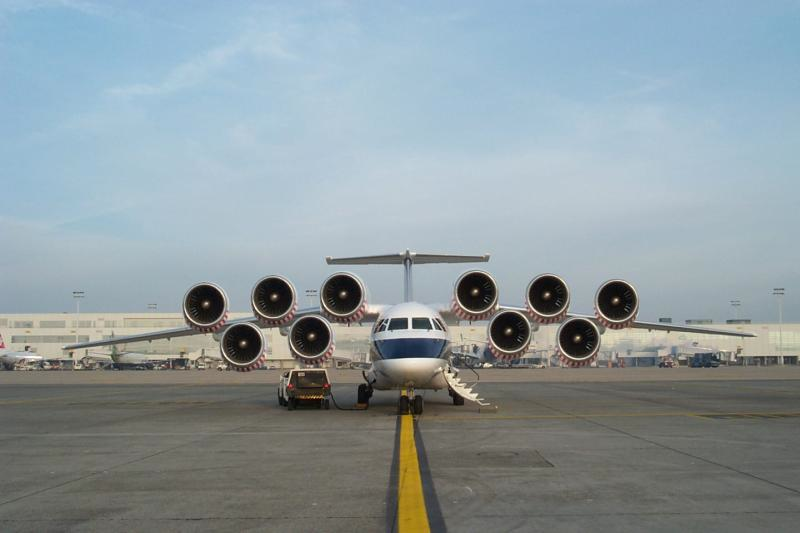 R.Goncalo (LIP), D.Miller (Chicago)
Jet Trigger Signature Group Meeting
5 May 2015
News from Point 1
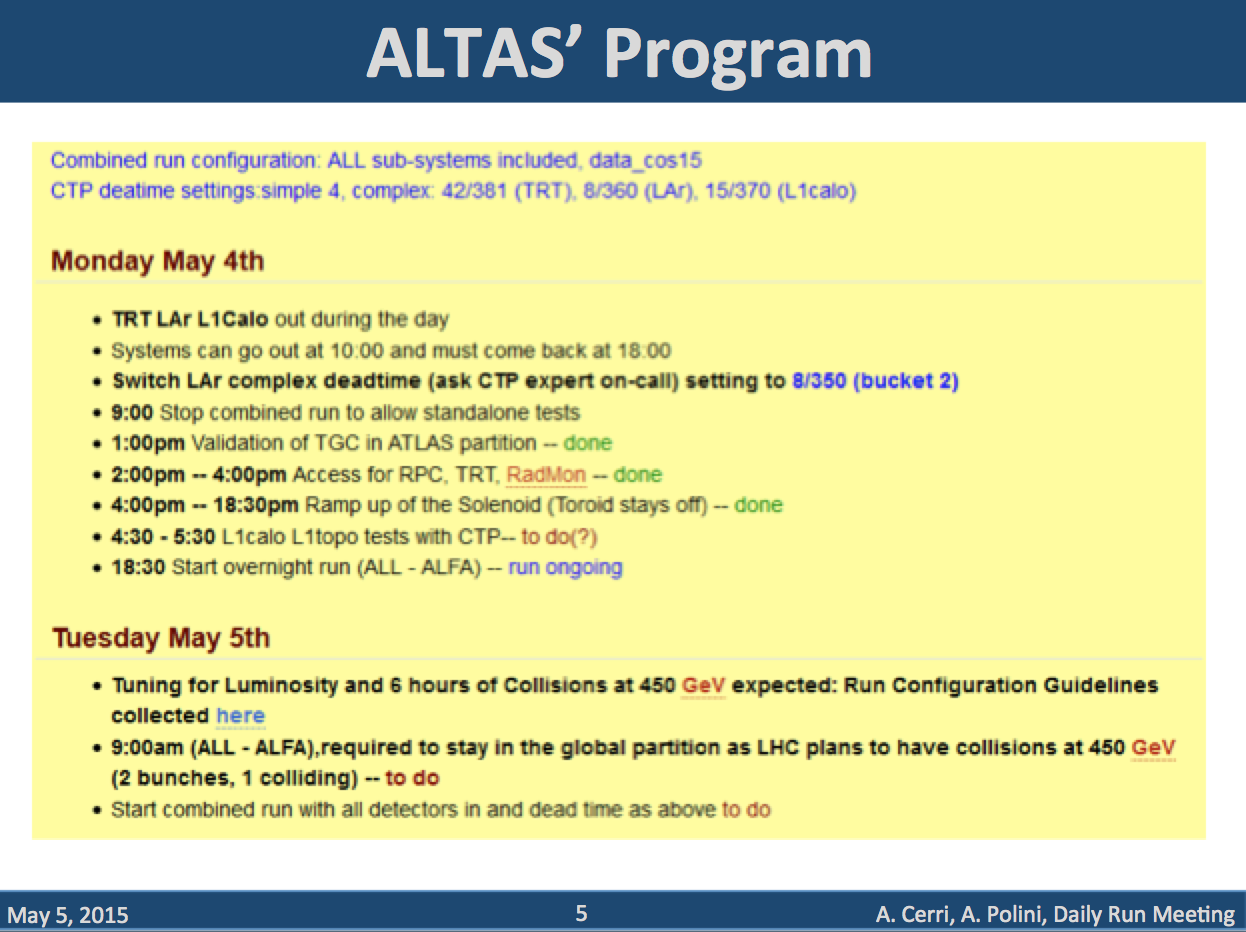 05/05/15
Jet Trigger Meeting
2
First LHC Run-II Collisions!
Display of one of the first collision events recorded at 900 GeV centre-of-mass energy on 5 May, 2015. Tracks are reconstructed from hits in the SCT and TRT detectors.
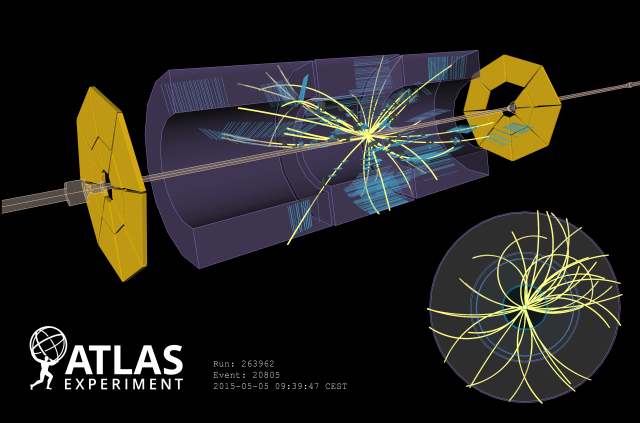 05/05/15
Jet Trigger Meeting
3
Jet Trigger Readiness Review
Propose to hold a readiness review ½ day or day meeting at the end of May (26th?)
See where we are and what still needs work
Prepare future work
Ideas? Problems? Agreement? Disagreement? Otherwise?
Draft programme:
Software and validation
Jet trigger software walkthrough to review where we are and give people a better understanding of the software
Close look at validation tools to see where we can make validation easier and more robust
Data scouting , GSC and cleaning
Operations and monitoring
 Walkthrough to look at the monitoring (online and offline)
 Look at on-call shift together with MET and HLTCalo - anything missing?
Menu and performance
Overview of the menu
Trigger JES
Readiness to get performance estimates with first collision data
Future developments
Pending actions from the Lisbon workshop last year (still): E/p trigger; particle flow; use cases for tracking in jet triggers; groomed jets, usage of Mj at L1 or HLT; b-tagging, and overlap with EF HT
Anything else
Documentation
Quick review of what wikis etc need more work 
Preparation for: INT note on the jet menu and software; CONF note on initial performance
05/05/15
Jet Trigger Meeting
4
Sample A ttbar alidation for MC15a
05/05/15
Jet Trigger Meeting
5
Test 1
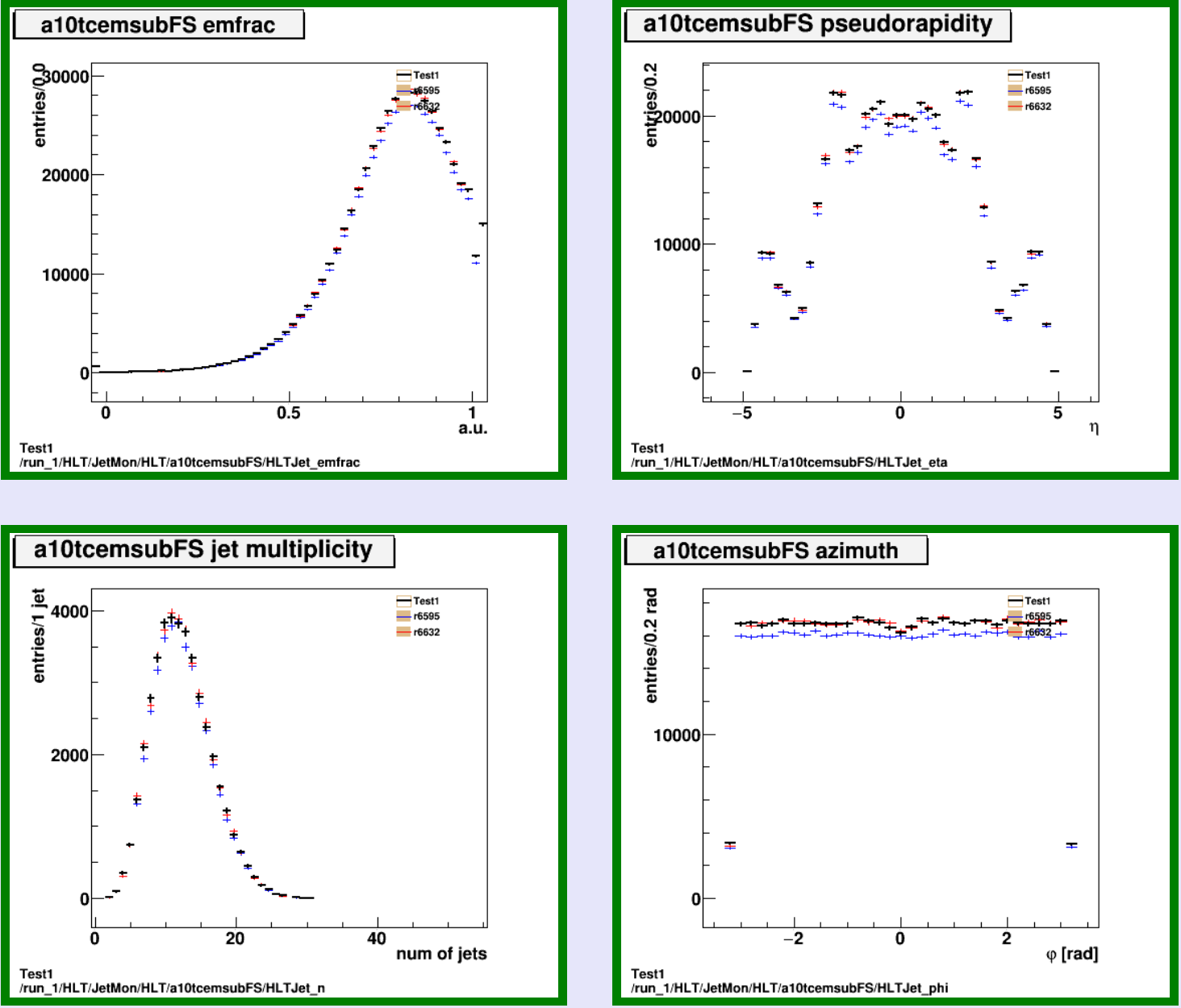 Ref: 
R6595
r6632: as 1) but with updated digi-window 
Test: incl. digi-window update; same pileup as ref
Slightly less events with jets passing L1 in ref.1
Consistent with same digi. window in ref.2 and test?
05/05/15
Jet Trigger Meeting
6
Test 1
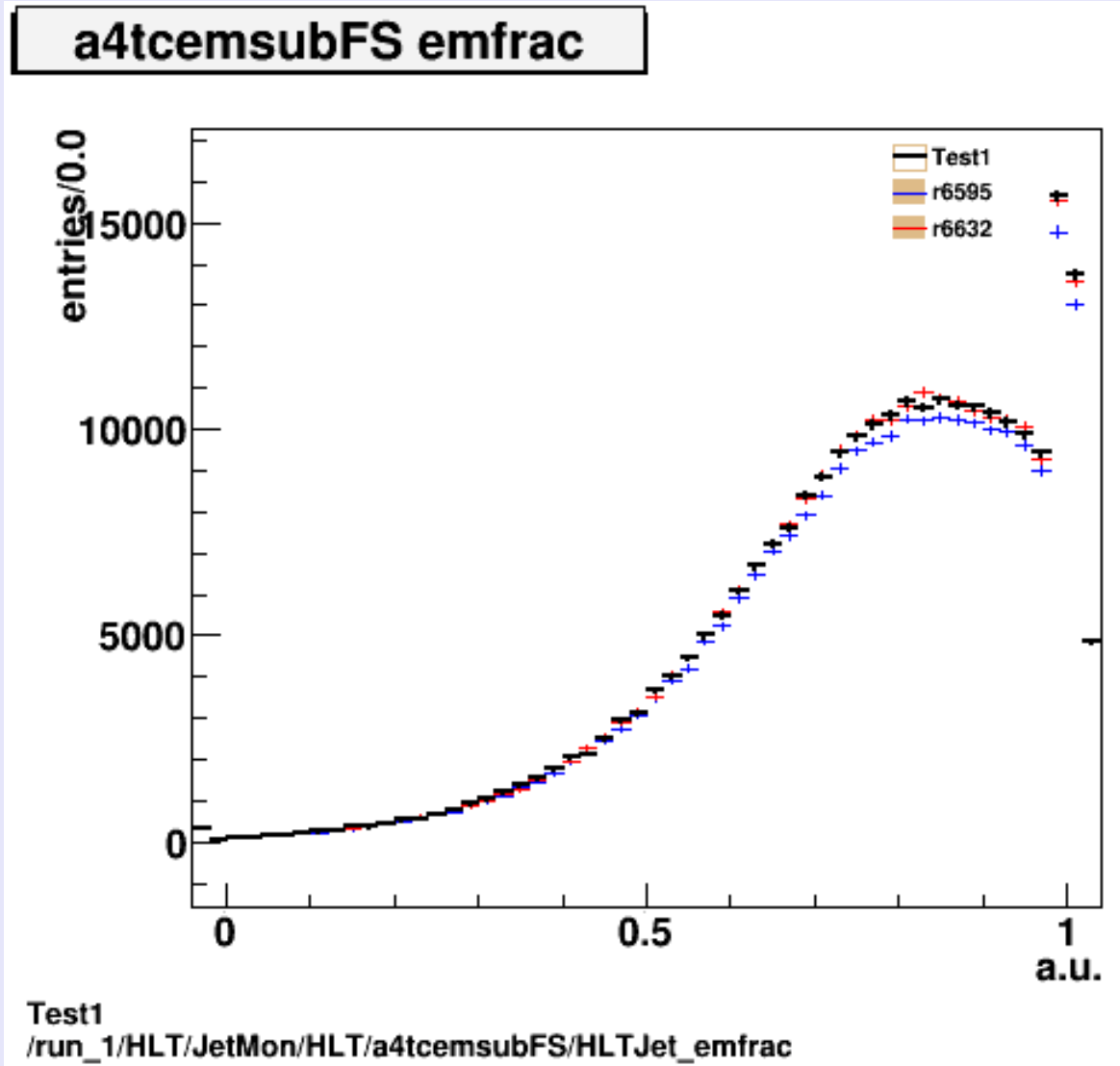 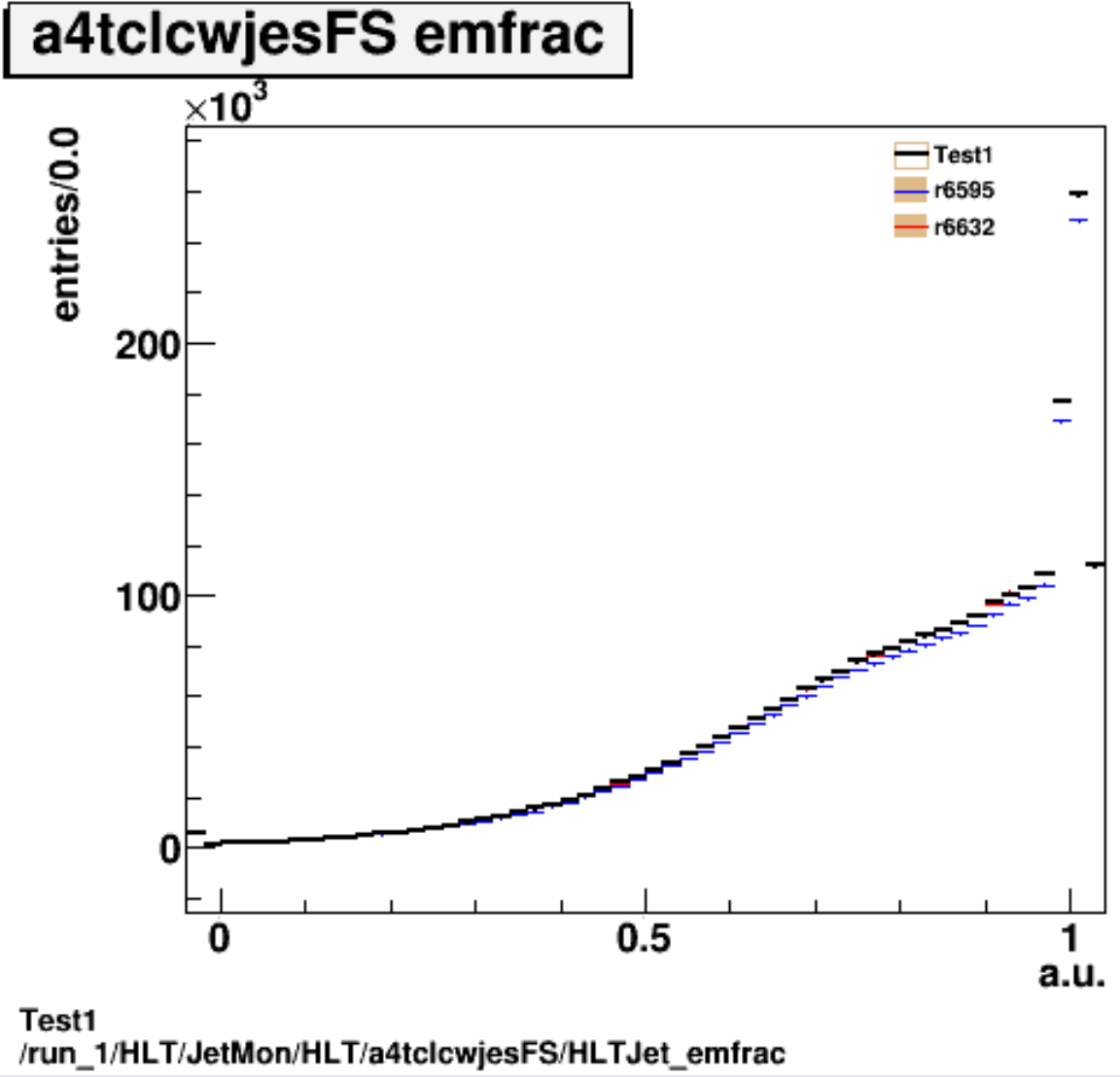 Ref: 
R6595
r6632: as 1) but with updated digi-window 
Test: incl. digi-window update; same pileup as ref.
Differences in EMfrac between EM and LCW calibrations as expected
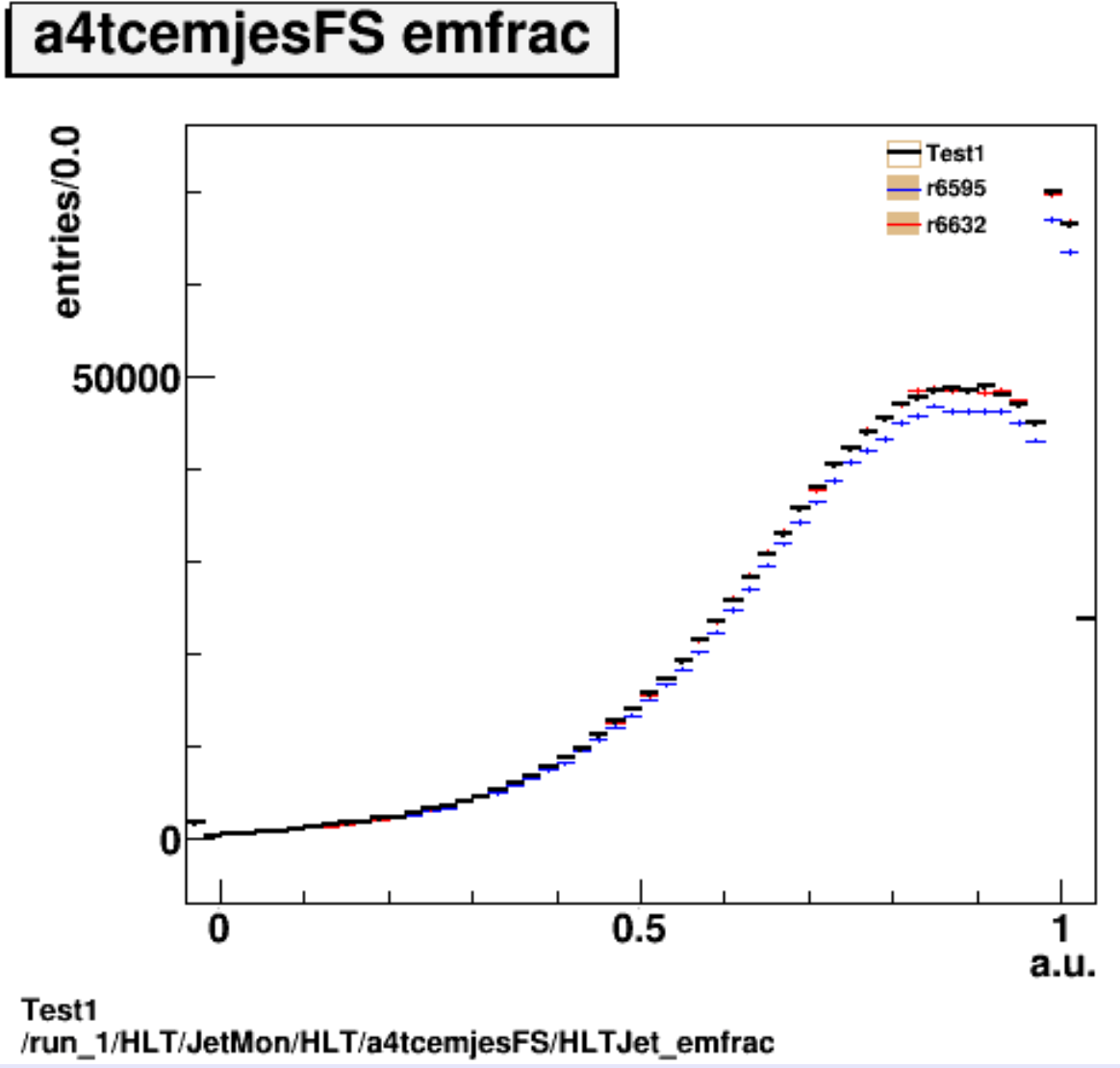 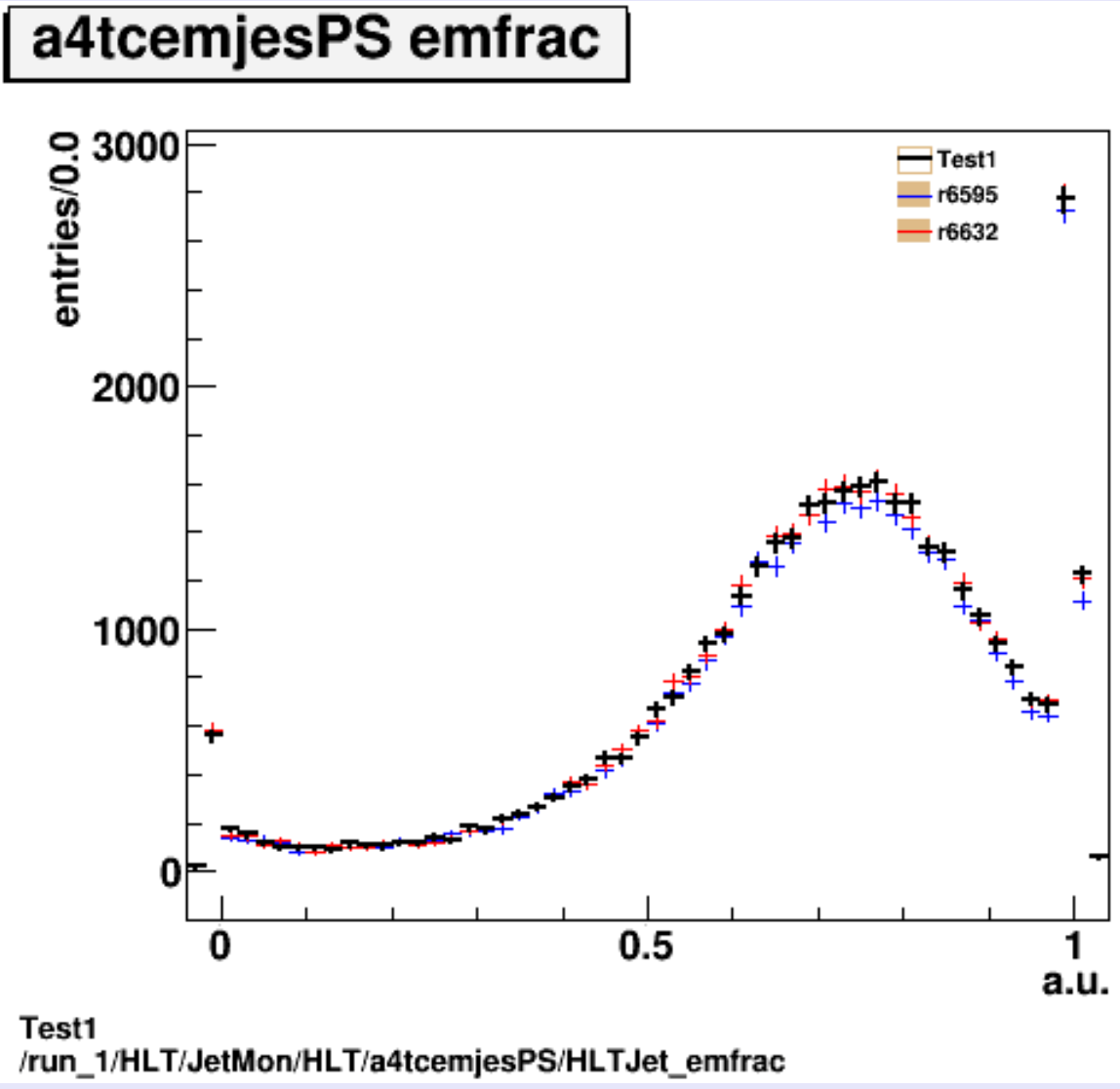 05/05/15
Jet Trigger Meeting
7
Test 2
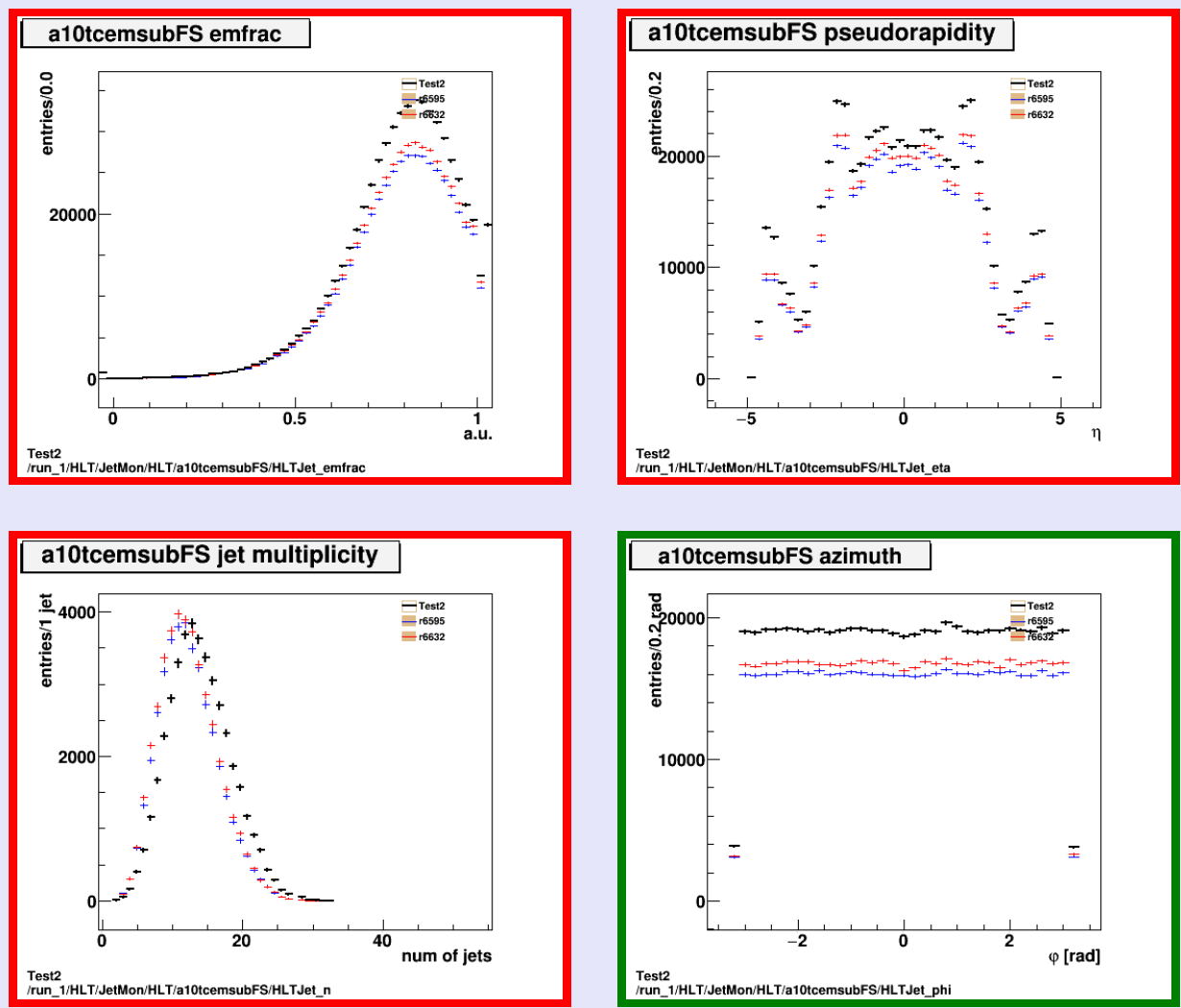 Ref: 
R6595
r6632: as 1) but with updated digi-window 
Test: Full MC15 setup (AthenaMP) in 20.1.4.7 incl digi window update; slightly updated pileup
More jets in test, consistent with more pileup on average
05/05/15
Jet Trigger Meeting
8
Validation Summary
Ref: 
R6595
r6632: as 1) but with updated digi-window 
Test 1: includes updated digi-window
Test 2: updated pileup
Conclusions:
Looks essentially fine
Small doubt about what to expect from difference digitization window in test 1
05/05/15
Jet Trigger Meeting
9